Digital transformation of farms and food producers through DIH AGRIFOOD
Digital Innovation Hub AGRIFOOD
Daniel Copot
Malaga, 04.12.2019
ITC - Innovation Technology Cluster
ITC Cluster aims at fostering cross-sectoral innovation, based upon novel technologies and ICT, while bringing together SMEs and other institutions from different sectors and turn them into being ‘’Smart’’.

Technology Transfer office
The Technology Transfer skills and principles are the key for ITC cluster operation.
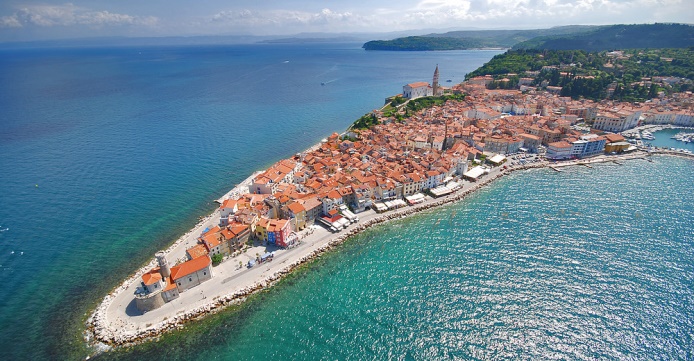 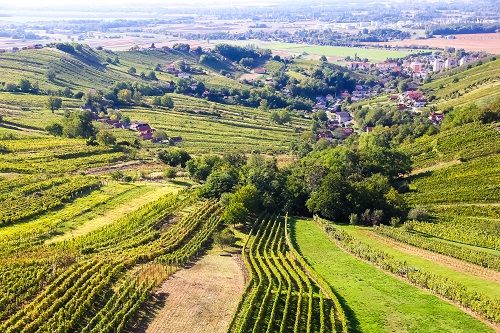 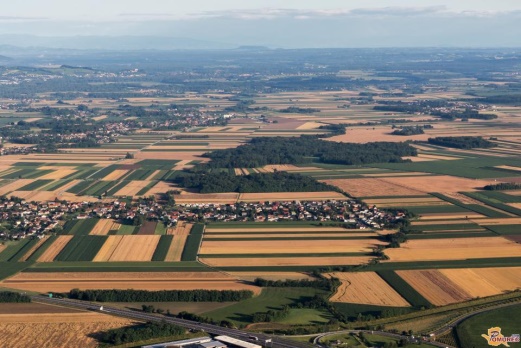 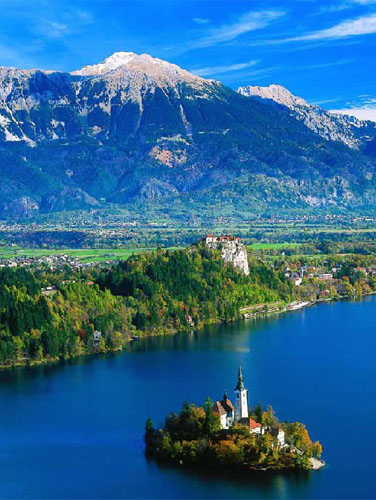 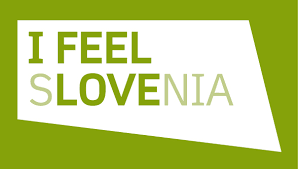 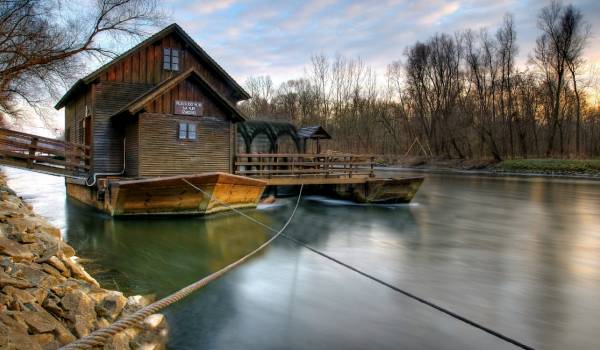 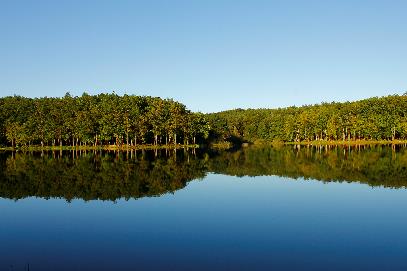 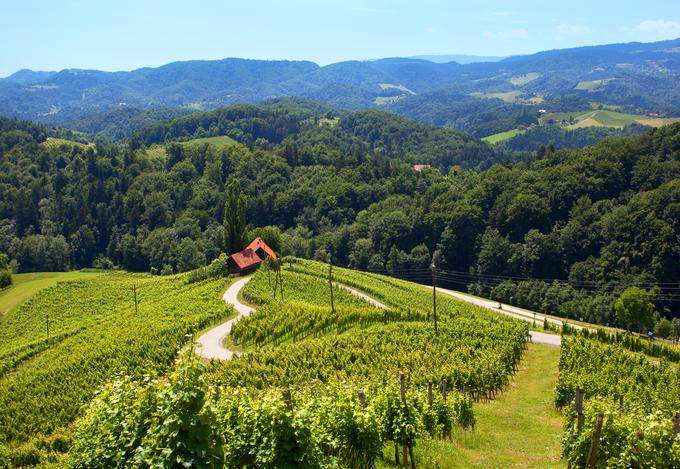 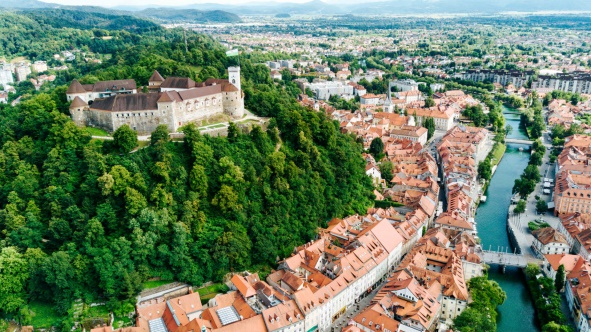 We needed to support farmers differently!
WHY? We need to produce more food with less resources and the way to achieve this is through digital transformation
Technologies: IoT, IoE, Industry 4.0, Agriculture 4.0
Trends in EU (Common EU Agricultural Policy, EIP-AGRI)
Farmers should be put in the centre!
The importance of ‘‘Technology transfer‘‘
Living lab approach
Complexity, lack of skills, lack of finances, …
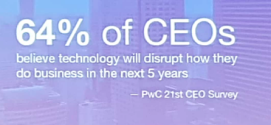 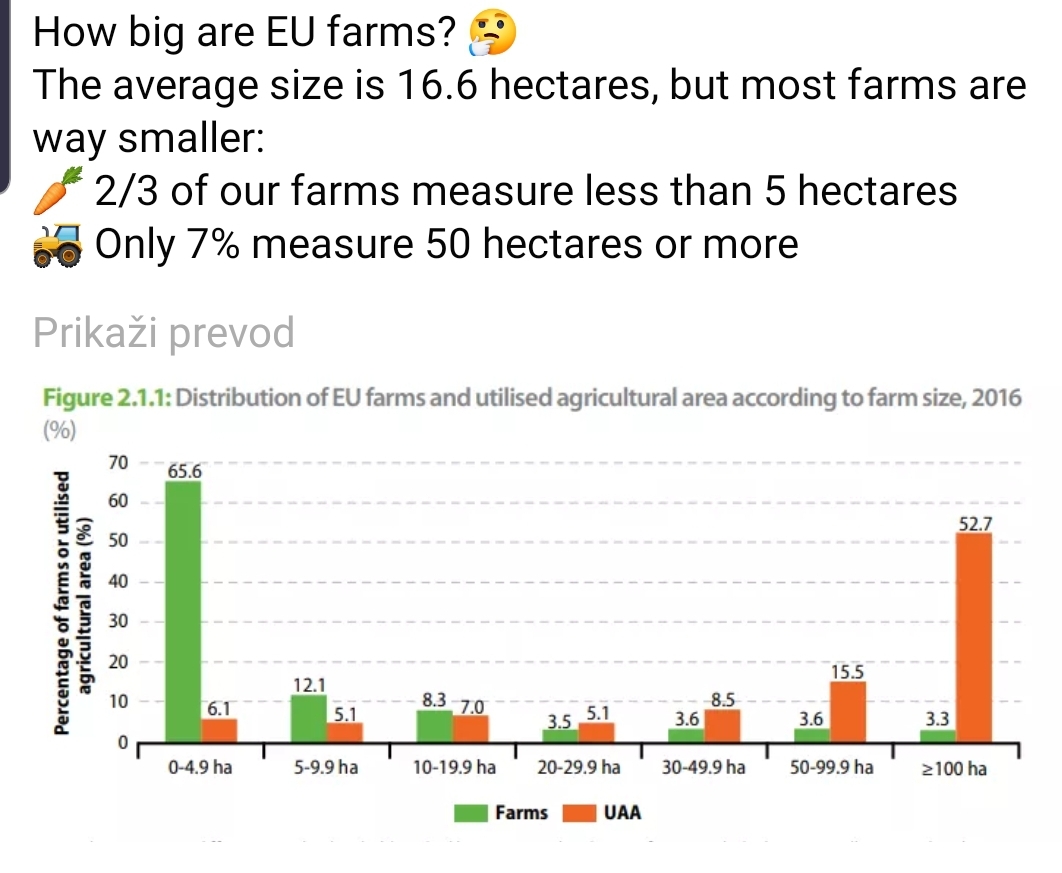 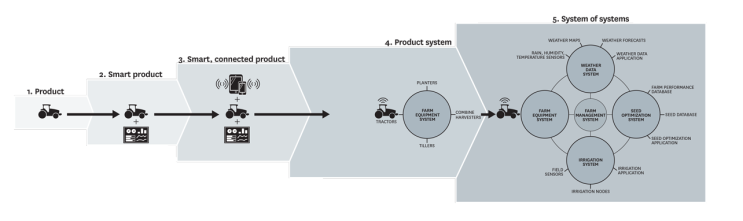 ‘‘The biggest winners of the transformational process will be the ones to control platforms for managing business ecosystems!‘‘
M.E.Porter, J.E.Heppelmann: How Smart, Connected Products Are Transforming Competition, November 2014
Digital Innovation Hub for Agriculture and Food Production – DIH Agrifood
The organization should represent a One-Stop-Shop providing services to target groups (farmers and food producers) through a multi-partner cooperation
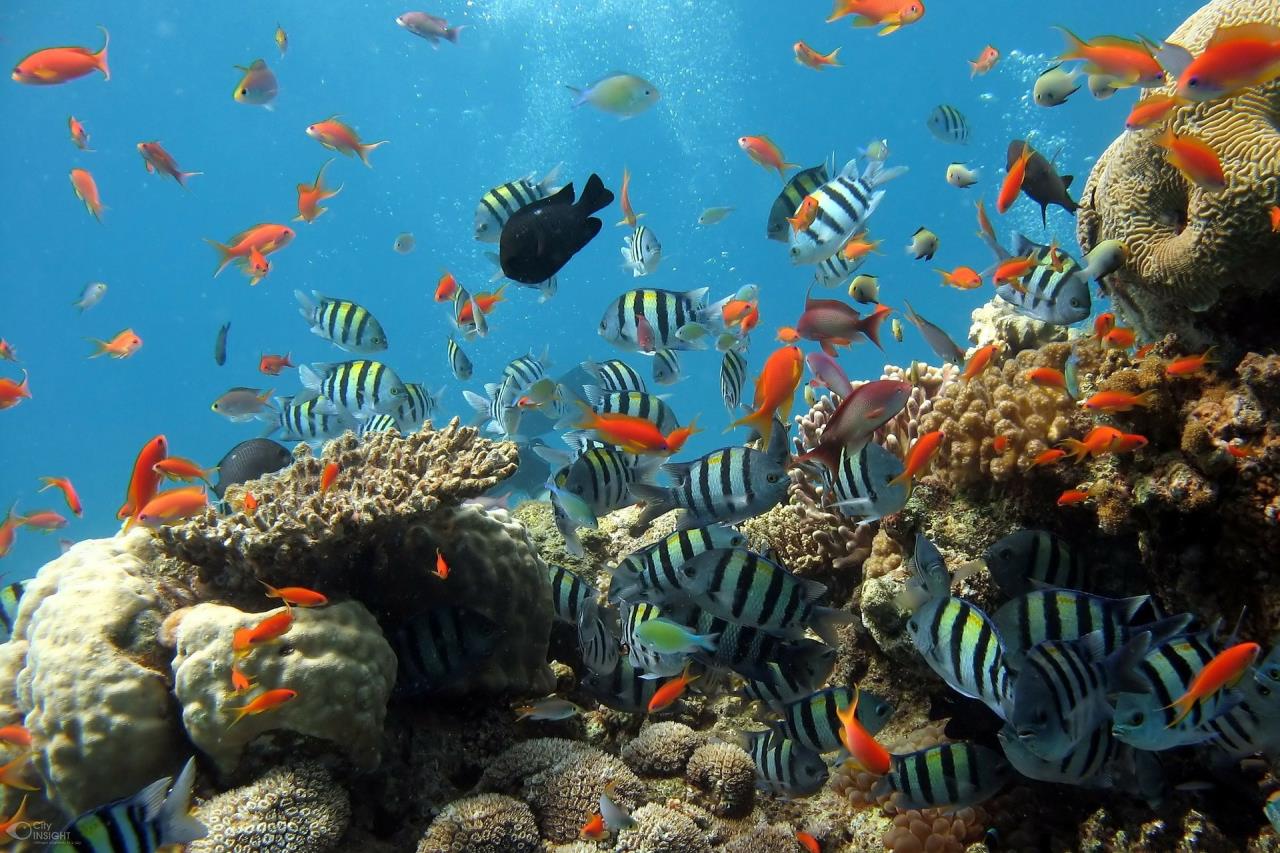 The DIH ecosystem can be seen as a coral reef where there are big and small fish, hunters and prey, but overall everyone performs better compared to isolation.”
— Grigorios Chatzikostas, EIP-AGRI Seminar
Digital Innovation Hubs for Agriculture
Our approach!
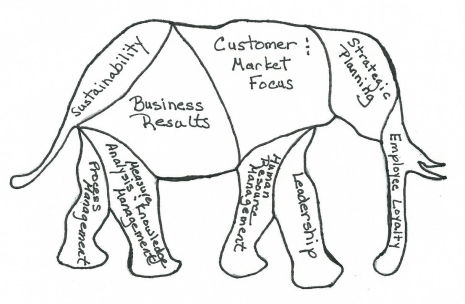 STEP
by
STEP
TRUST
AGILITY/simplicity
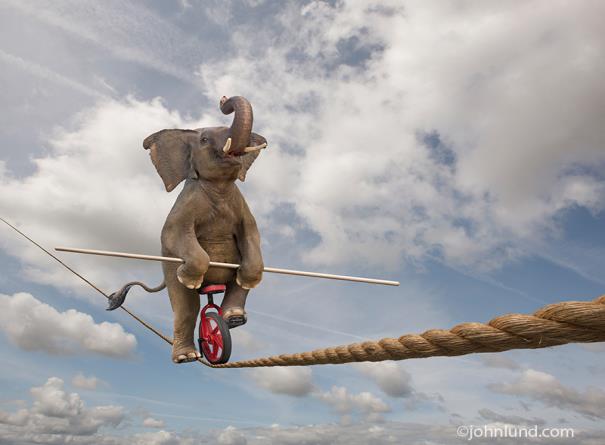 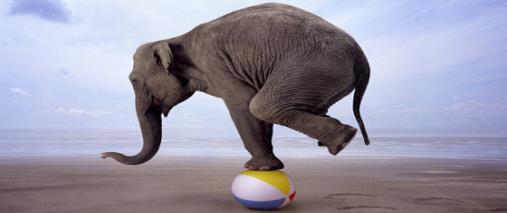 SPEED
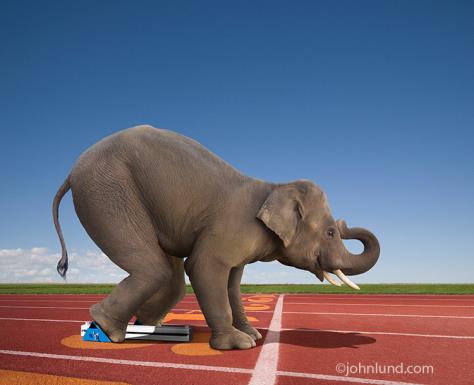 Our approach!
Multi-Actor Approach (MAA) based
Non-formal structure – network, no membership 
No need to have complex rules and legal procedures since all parties can have advantages as long as the DIH AGRIFOOD concept is in the forefront and respected
Every participant is able TO TAKE ‘‘the common asset‘‘, however they should also be able to CONTRIBUTE to ‘‘the common asset‘‘
DIH AGRIFOOD shall become the synonym for                          Digital transformation of farmers and food producers
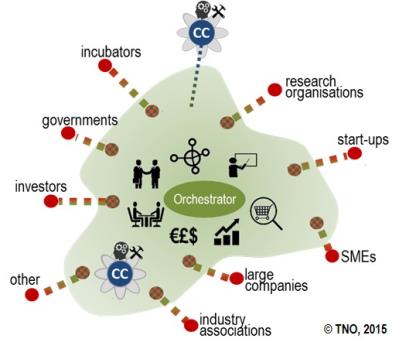 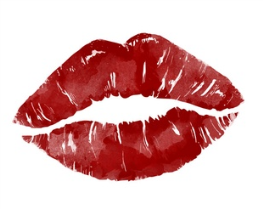 KISS (Keep it Simple and Smart)
DIH AGRIFOOD
Topics
Short supply chains
Gastronomy
Digital transformation
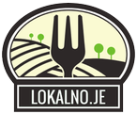 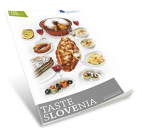 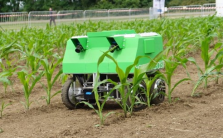 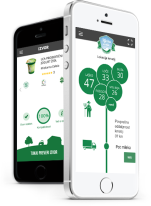 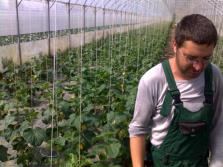 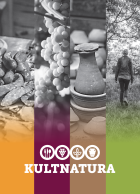 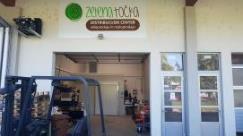 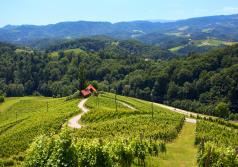 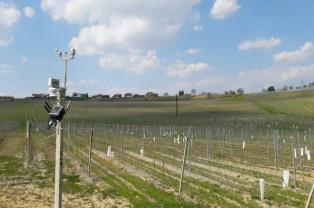 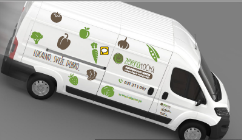 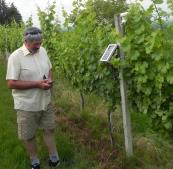 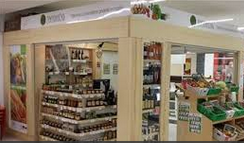 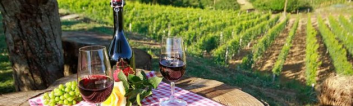 DIH AGRIFOOD service portfolio
Awareness creation
Living lab
Innovation scouting and Technology Transfer
Mentoring and training
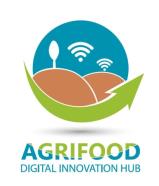 Develop strategies and business models
Cooperation with other DIHs
Financing / funding
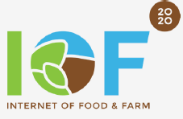 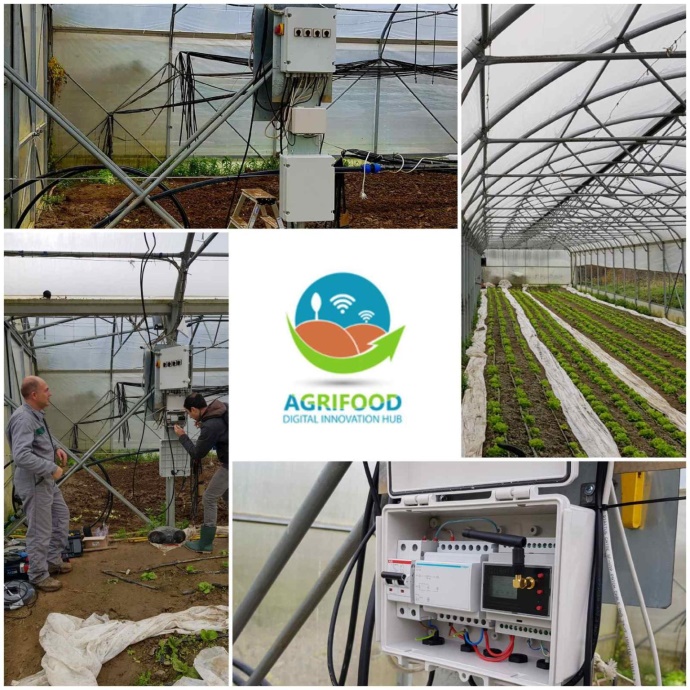 CYSLOP
12 farms and 3 supply chains equipped with IoT technologies (sensors, irrigation control, fertilization control, pest management, traceability)
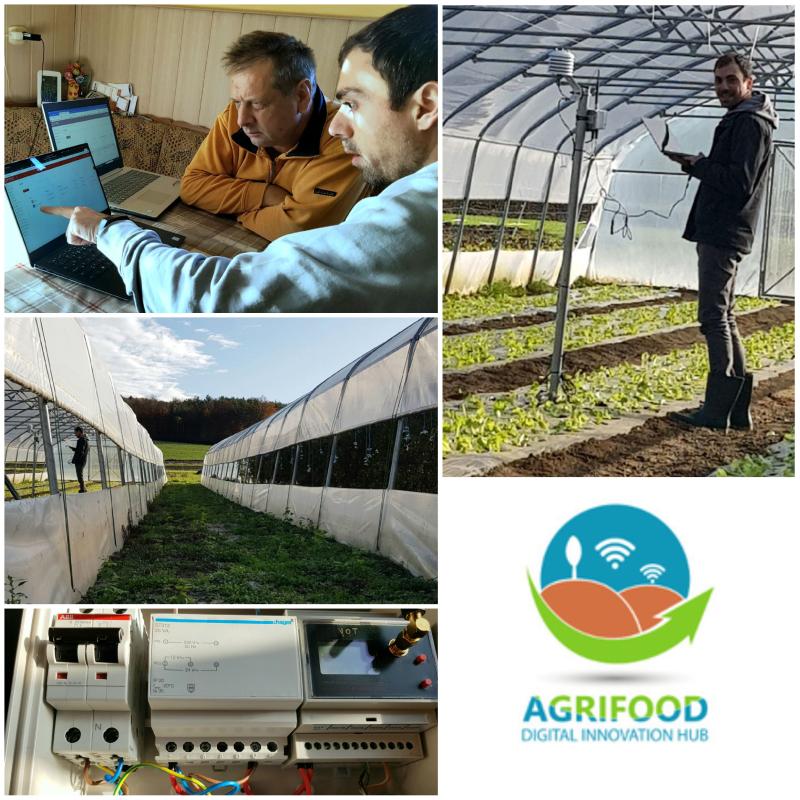 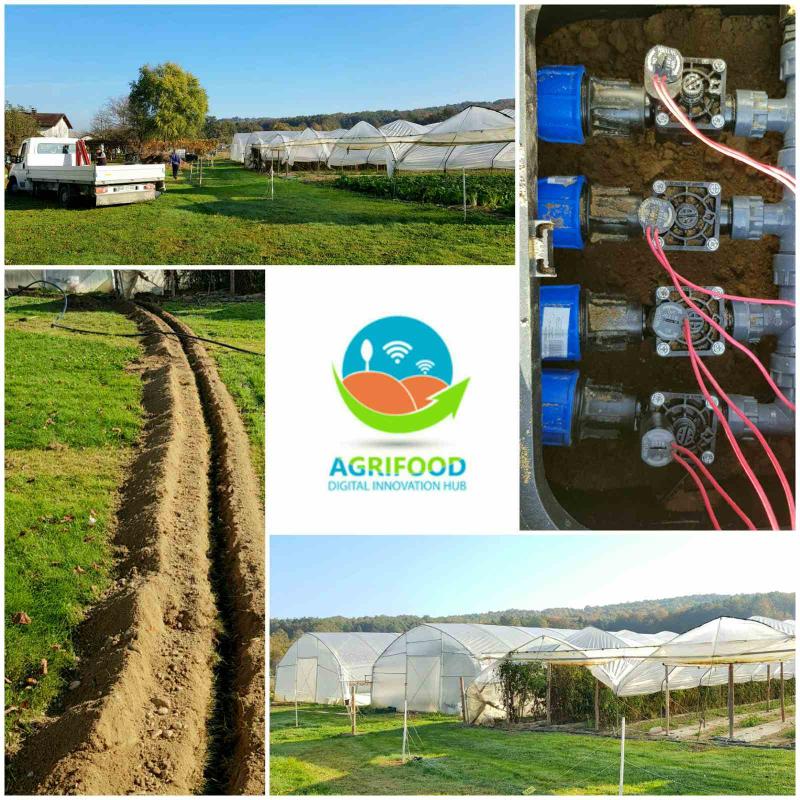 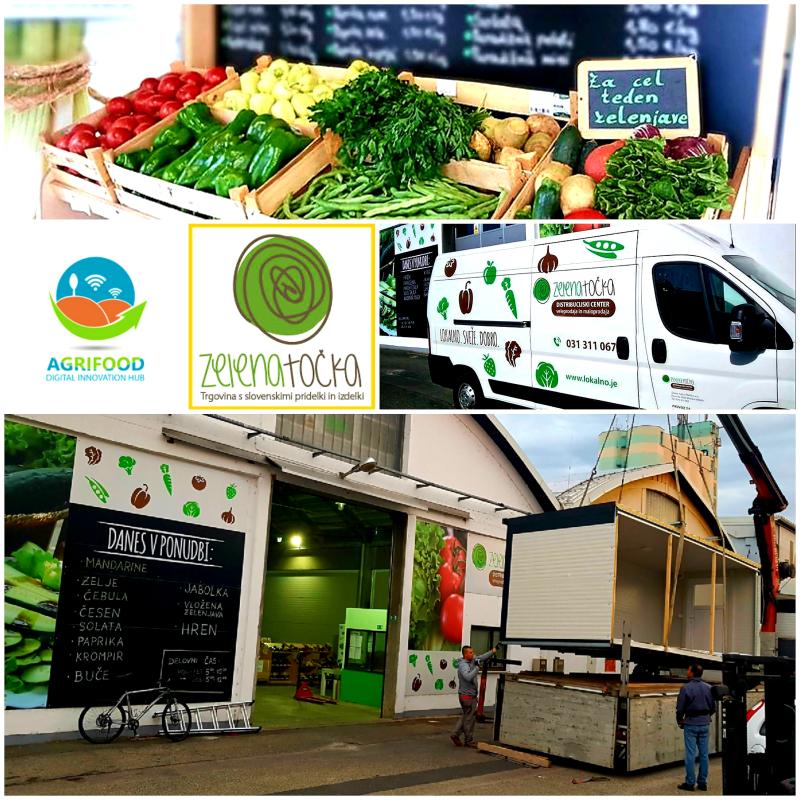 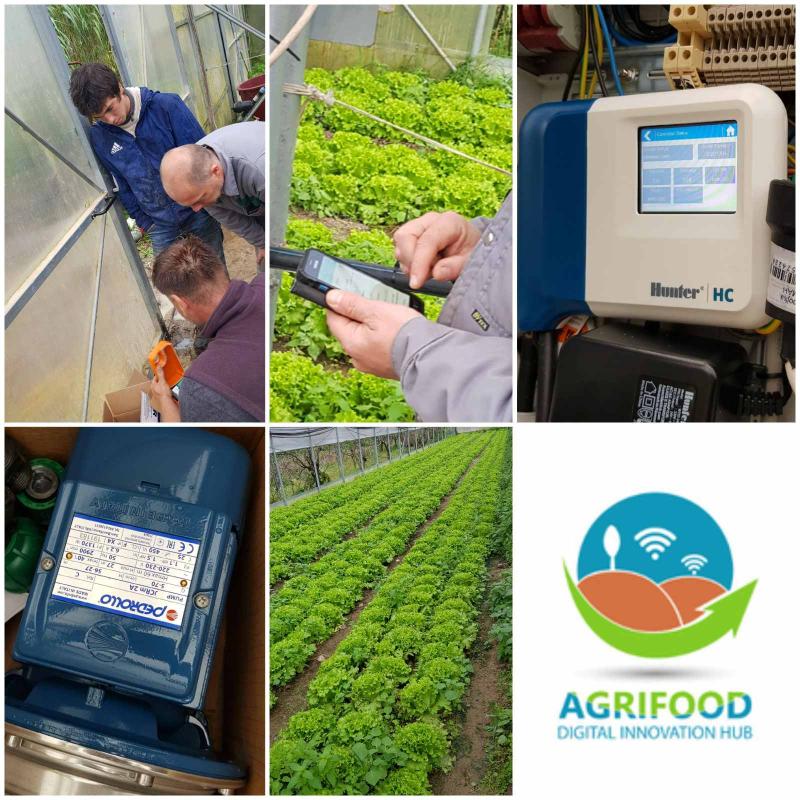 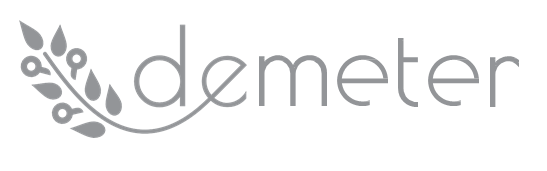 DEMETER is focused in implementing concrete technological solutions that will foster digitalizing the sector across Europe
ITC  (through DIH AGRIFOOD) will implement digital IoT technologies in three areas: poultry, orchards and vineyards
DIH AGRIFOOD is having direct access to key technologies in Agriculture
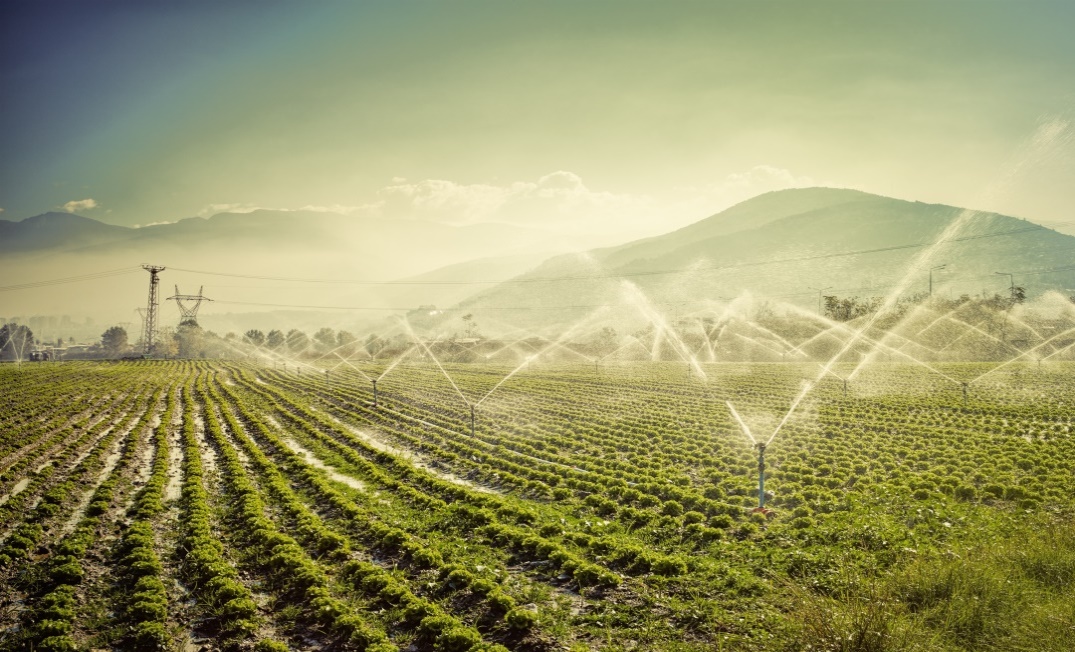 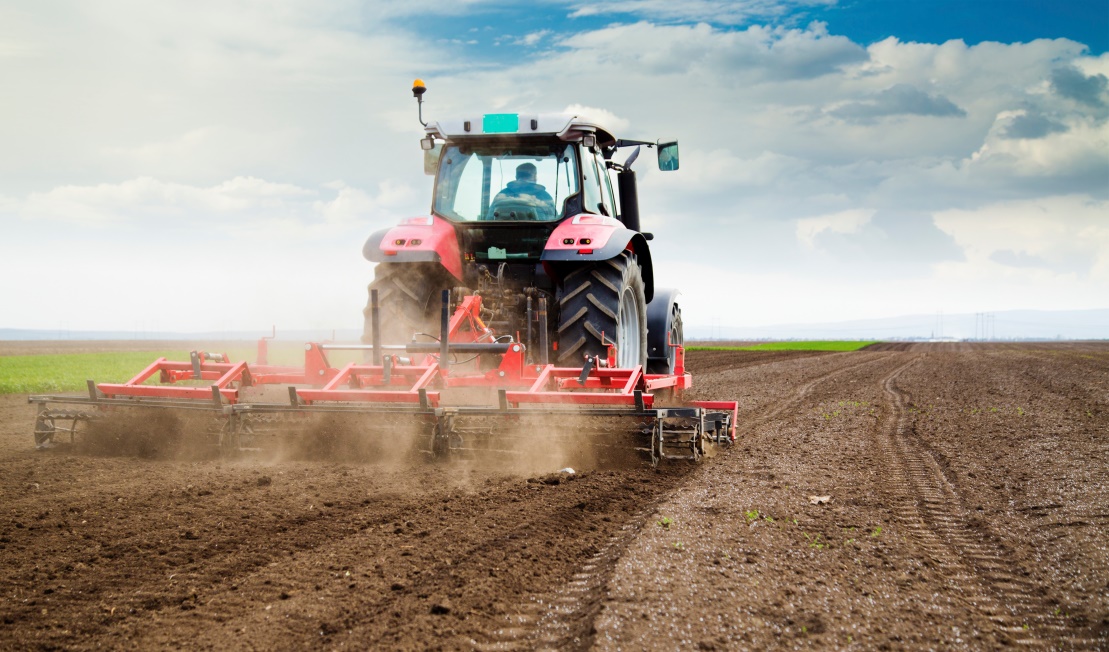 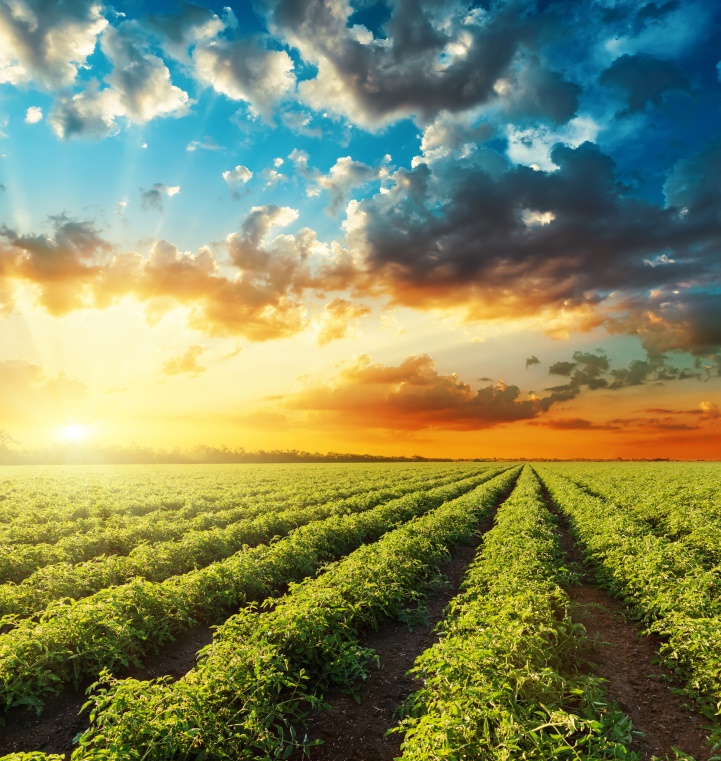 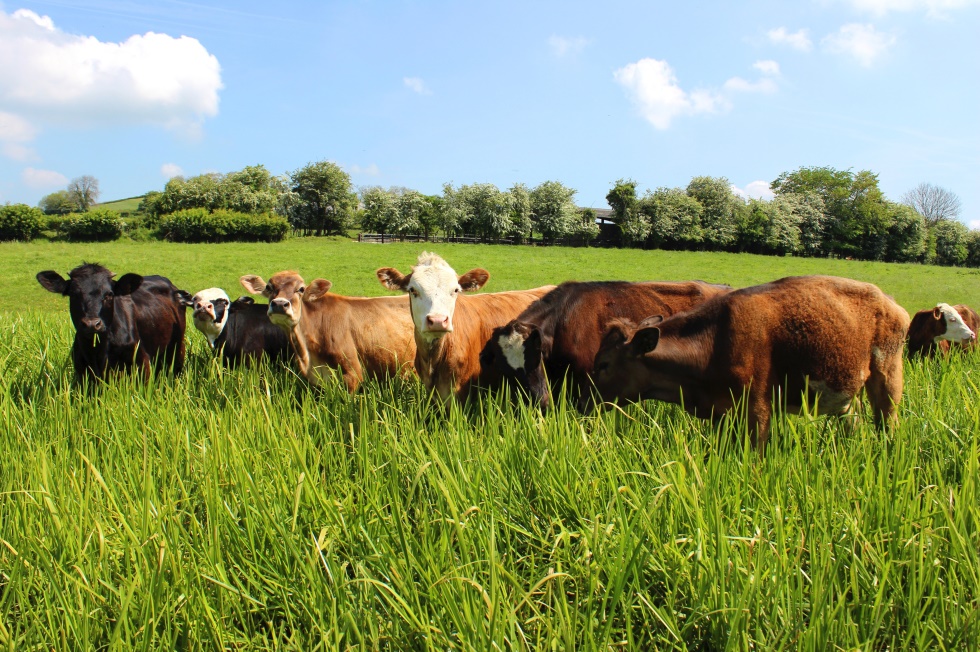 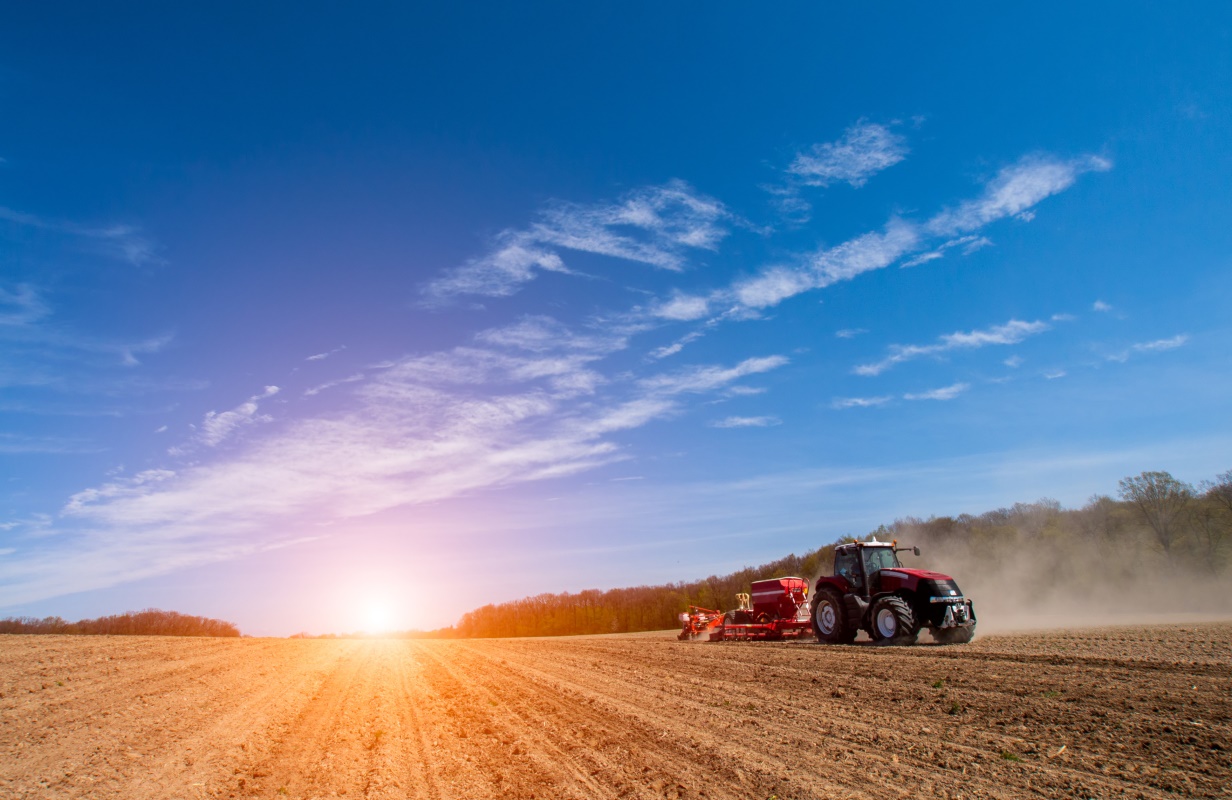 DIH AGRIFOOD Cooperation platform
http://mapping.itc-cluster.com/
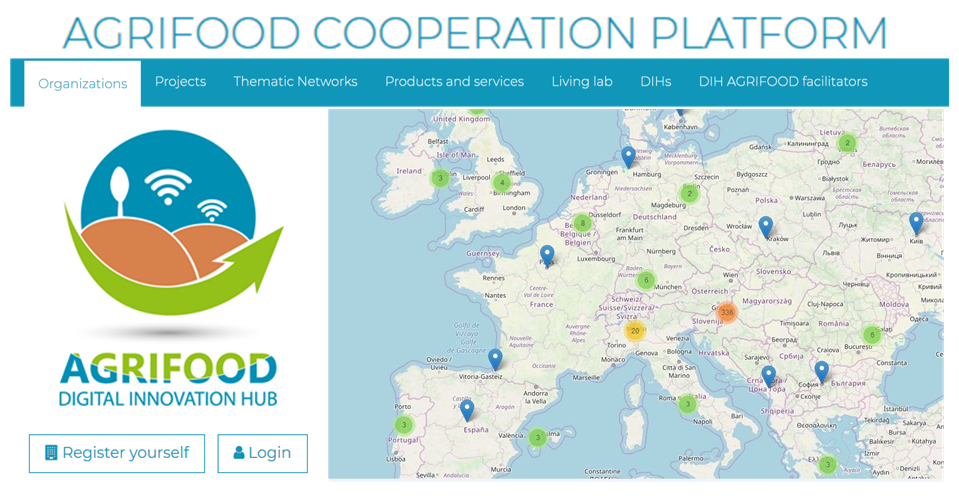 The COLLABORATION and NETWORKING platform, based on FACILITATION, hosting:

Organizations
Projects
Thematic Networks
Products and services
Living lab
DIHs
Facilitators
WELCOME TO REGISTER!
DIH AGRIFOOD Cooperation platform
http://mapping.itc-cluster.com/
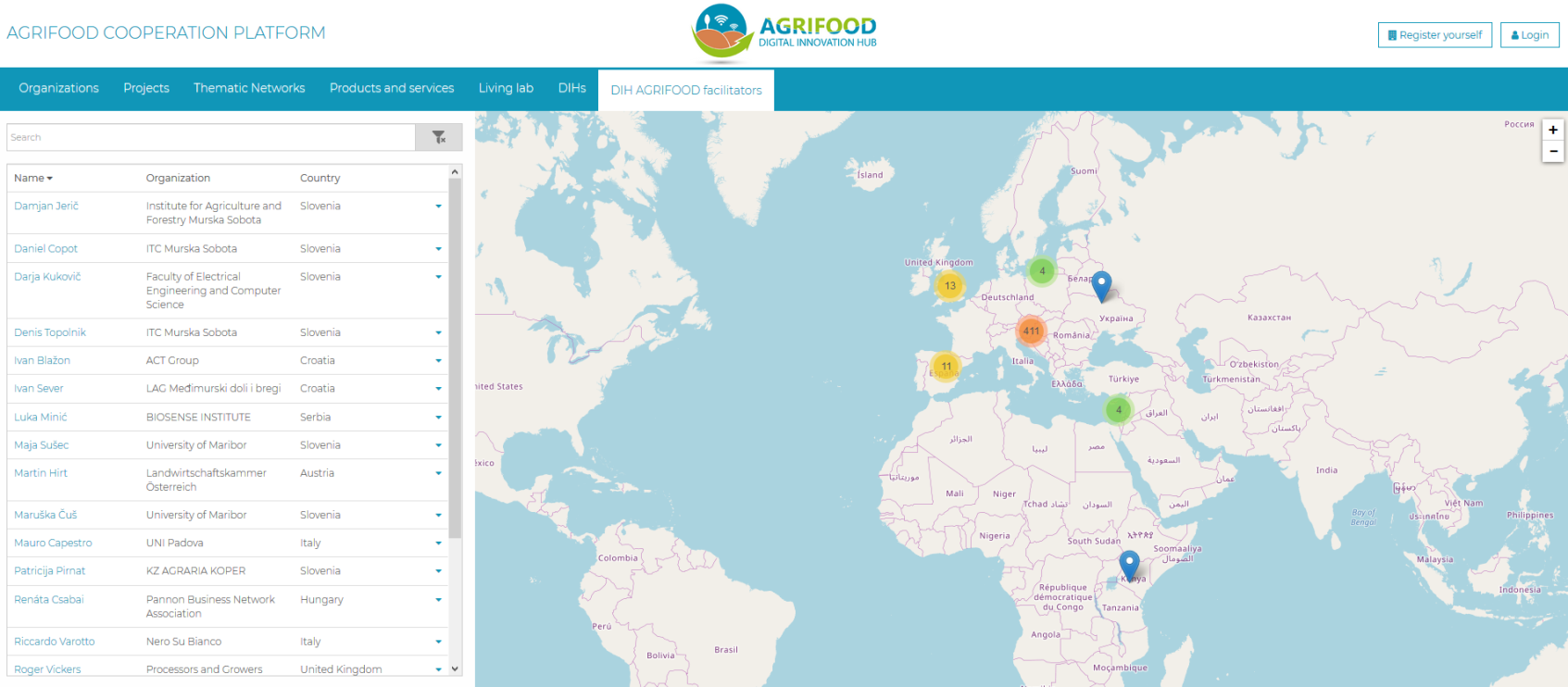 The importance of facilitation!

Understanding farmer‘s needs
Connecting Supply and Demand 
Skilled in Technology transfer process
Being able to facilitate the digital transformation process
Being able to get financial support
Excellent Demonstrators, Promotors
WELCOME TO REGISTER!
Contact and more information
THANK YOU FOR YOUR ATTENTION!
Daniel. Copot@itc-cluster.com


Follow us
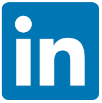 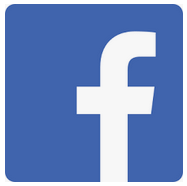 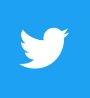 Plese 9a, SI-9000 Murska Sobota
www.itc-cluster.com